TEST12 粪便检验
实验诊断教研室
实验目的
通过视频学习和实际操作，进一步熟悉粪便检查常用方法。
通过PPT学习和镜下学习，能正确辨认粪便中常见细胞、食物残渣和寄生虫虫卵，并能正确记录和报告。
通过讲解和实际操作，能正确进行化学法和免疫法的隐血实验。
实验内容
粪便显微镜检查
粪便隐血试验
粪便分析仪 (视频）
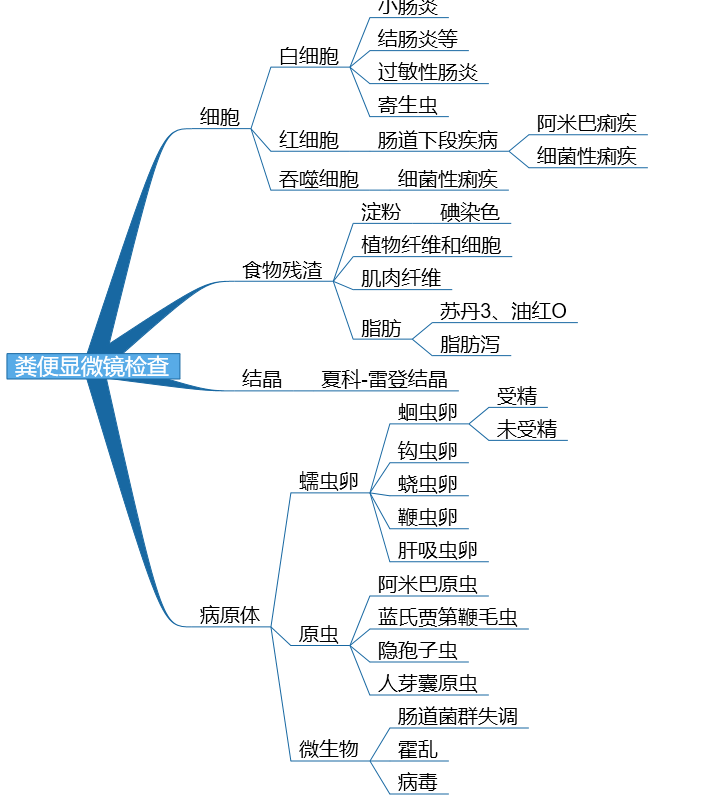 直接涂片法

A 湿片制备： 厚度（透过标本能隐约看到书上字迹）。
B  先LP: 虫卵、寄生虫幼虫等, 
C 后HP: 细胞、原虫滋养体及包囊等(至少检查10个视野)
NS1d
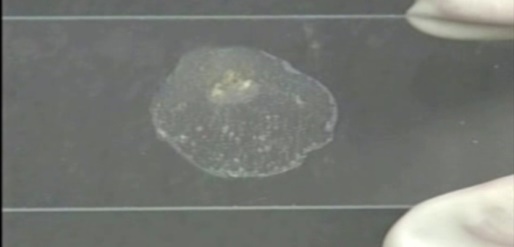 粪便
[结果记录和报告方式]
①细胞：报告最低数-最高数/HP，并报告细胞种类（同尿沉渣检查）。
②寄生虫虫卵和原虫：
“检出”或“未检出”；阳性结果需报告种类；
  人芽囊原虫和鞭虫需定量（极少、少量、中等和多量）
③结晶：报告等级-/+
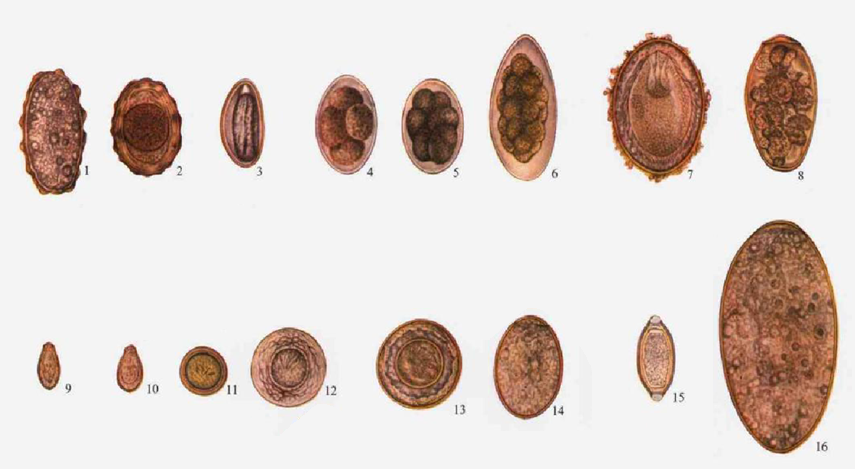 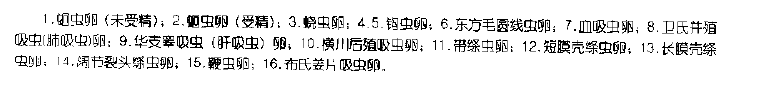 粪便中常见寄生虫虫卵形态学特点
红细胞直径 7μm
粪便常见寄生虫虫卵形态学特点
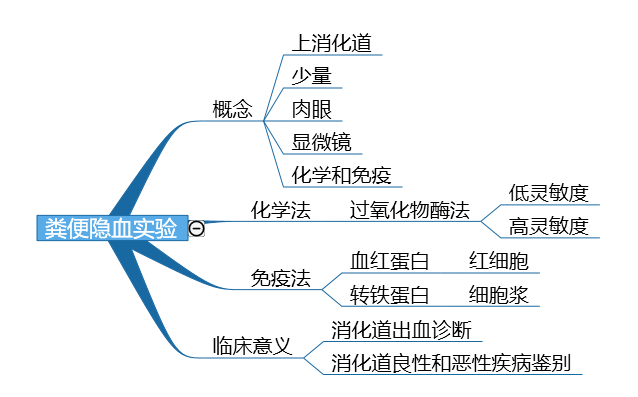 隐血实验（化学法）
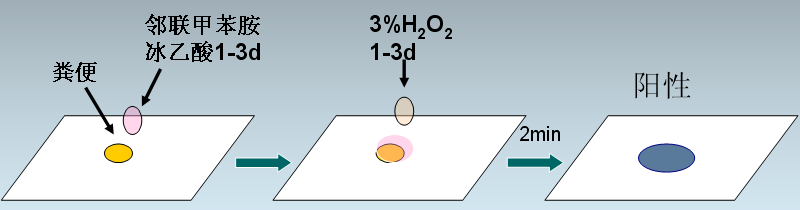 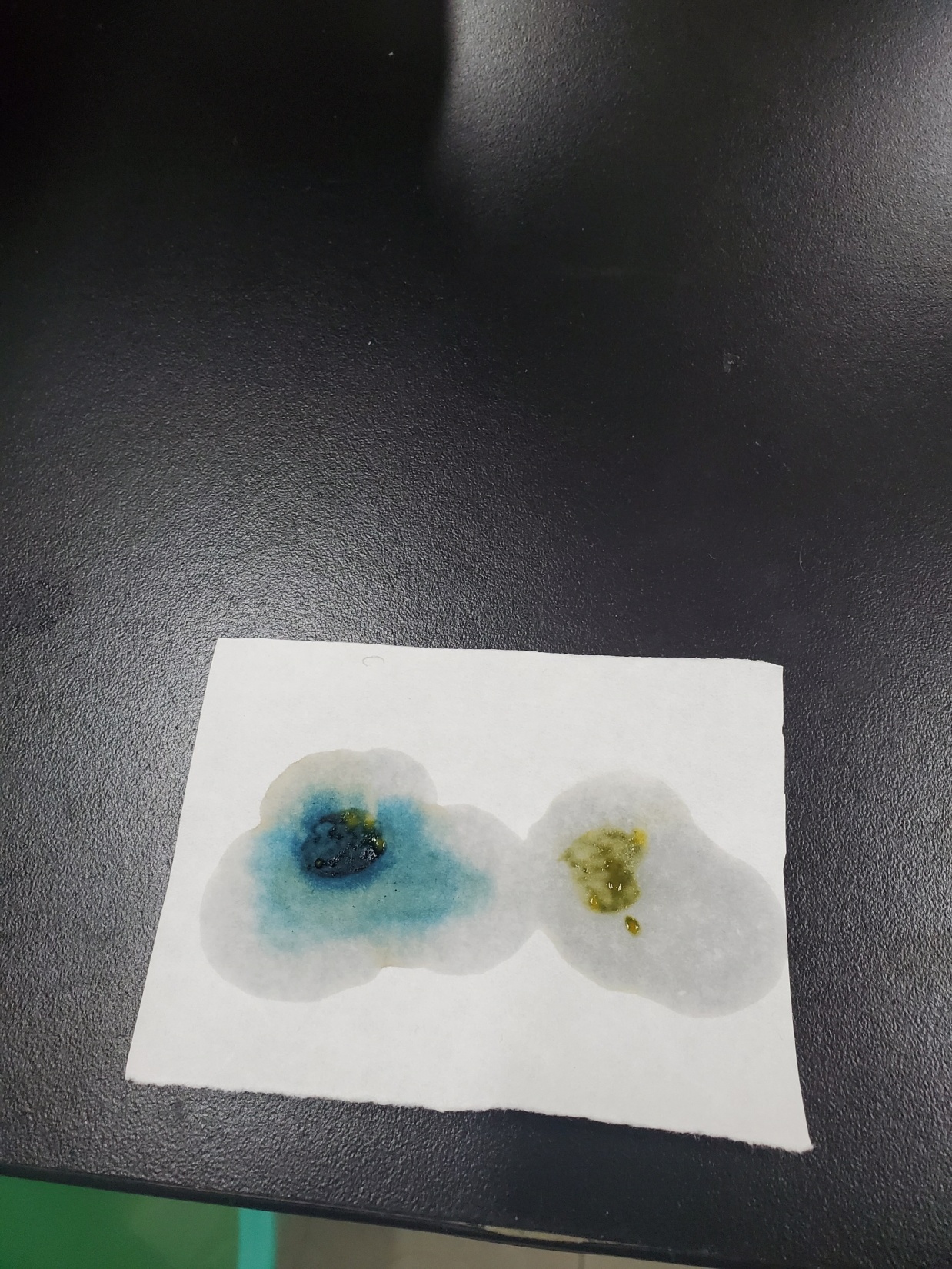 免疫法
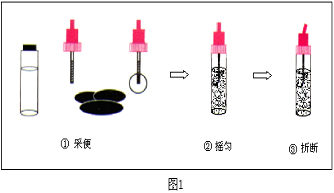 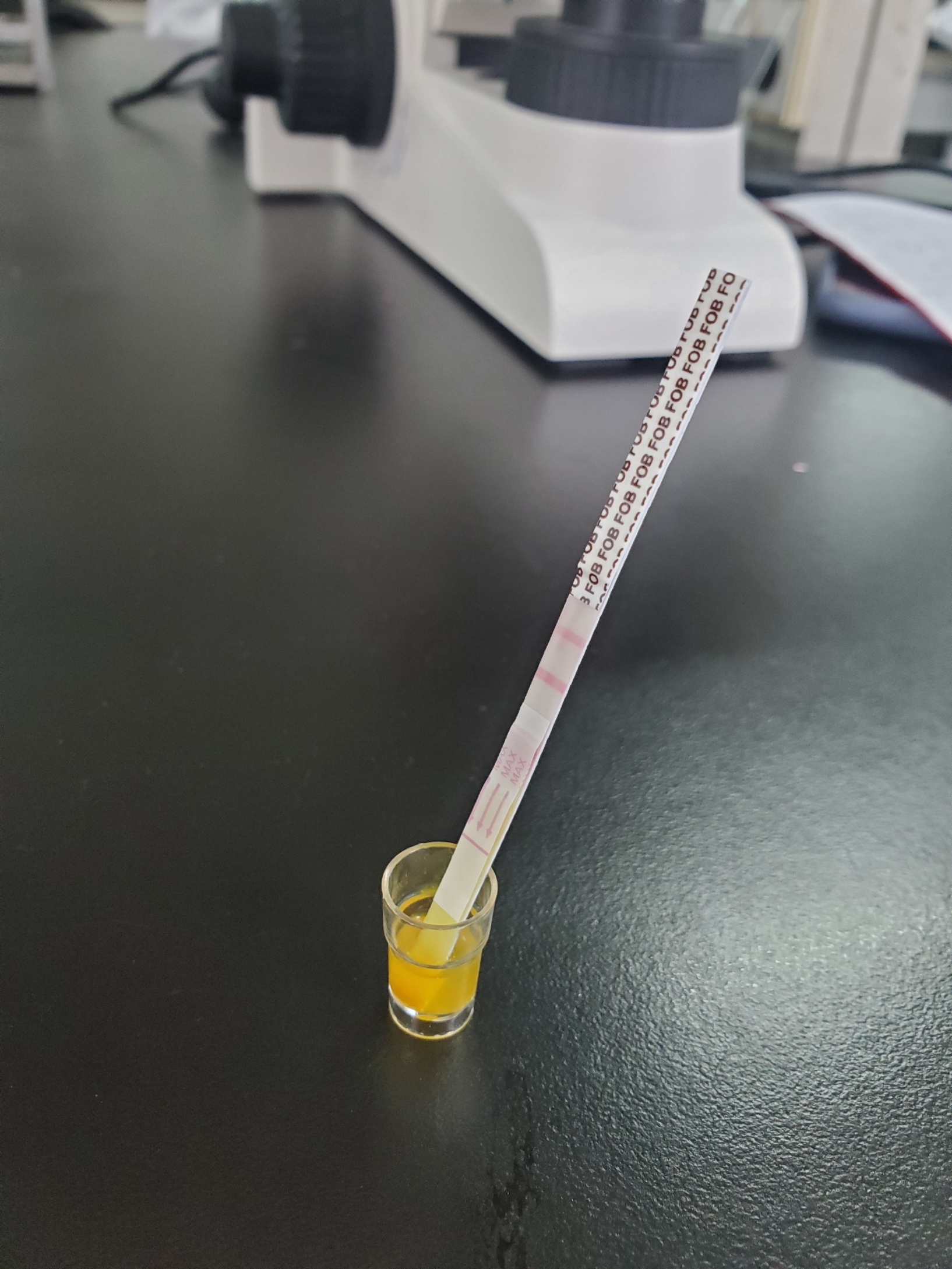 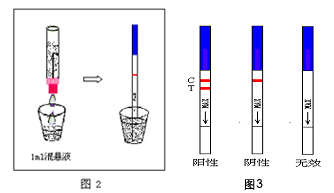 注意：结果报告
两种方法一致时
两种方法不一致时
粪便分析仪
操作录像
精密仪器室仪器操作示教
五、实验报告
1.实验目的
2.实验内容（步骤，原始数据）
3.实验结果
      粪便检查化验单
      蛔虫、钩虫、绕虫、肝吸虫卵、夏科雷登结晶画图
4.实验讨论
  列表显示细菌性痢疾和阿米巴痢疾的粪便检查特点